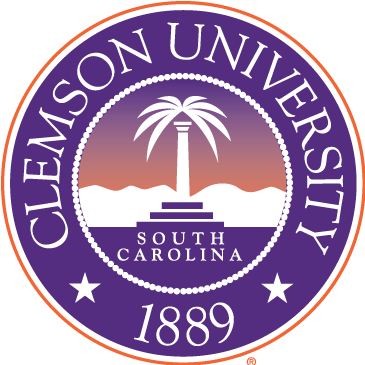 SCAIR Newcomer’s Session: Survival Skills for Institutional Research
Ronnie Chrestman    (rechr@clemson.edu)Nancy James    (ntjames@clemson.edu)
[Speaker Notes: Nancy:  Introduction of self and Ronnie and # of years in IR … focus exercise…]
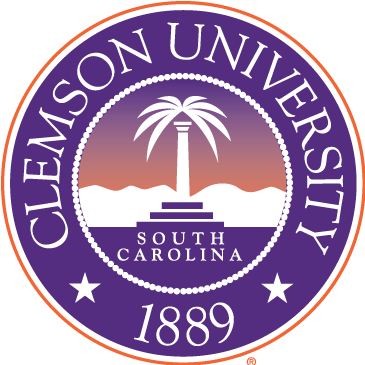 The IR Team
Even if you are in a one person office, you are not alone!  
Identify abilities of other team members
Know your own strengths and weaknesses
[Speaker Notes: Path to IR, different backgrounds, diversity in background can be an asset, NEED a willingness to learn and ask questions.]
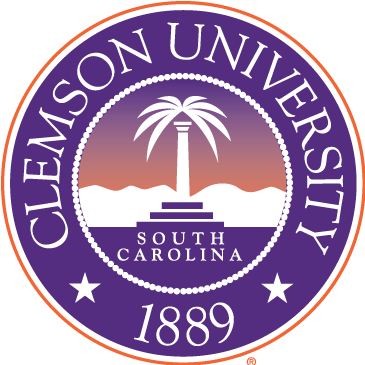 Communication
Don’t be afraid to ask questions!
Clarify! 
Pick up the phone!
Don’t assume that the person asking for data knows what they want!!!
Learn the language!  Acronyms are a way of life in higher Ed.
[Speaker Notes: Guide the questions, Do not just e-mail, develop a relationship with your clients
IPEDS,CHEMIS, USNEWS, NCAA, NSF, SACS, SAIR, CUPA, SREB, AAUP,]
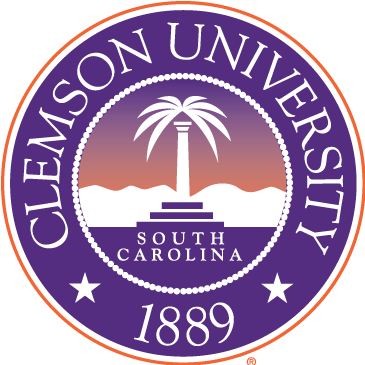 Workload
Steady; Never expect to be “caught up”
Expect Interruptions
Know Deadlines
Prioritize & Manage Time
Use caution when replicating work of others!!
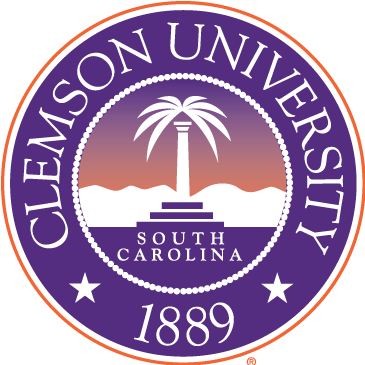 Types of Reporting
State Reporting
Federal Reporting
Other External Organizations
US News
NCAA
Internal Reports
Custom Reports as requested
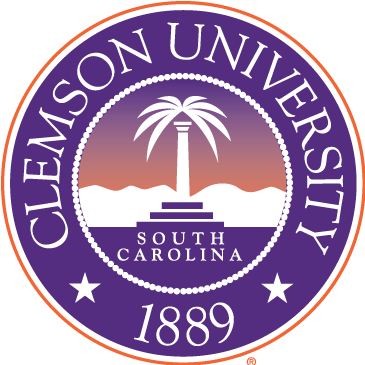 Data Requests
Live vs Archived Data
Know your Client
Who
Why
Where
What Purpose
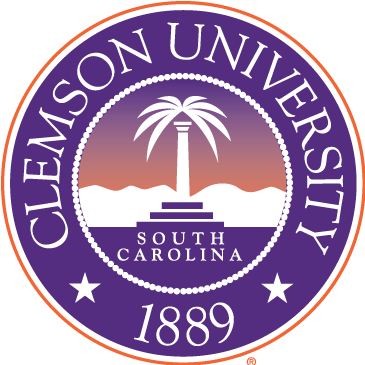 Documentation
Refer to Data Dictionaries
Print copies of data definitions that you use the most and keep handy on your desk or bulletin board
Use Microsoft One Note to document steps of a project
If your office has a naming convention for files, use it! 
As you work on big projects, make notes of people that you talk to so that you can ask them for help again if it ends up being a recurring project
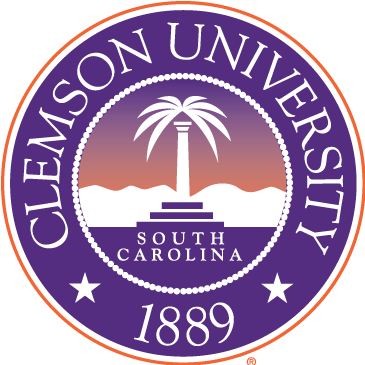 Special Considerations
Confidentiality
Protecting data especially when emailing reports 
Beware of small cell sizes that may allow information to be linked back to an individual
Reporters  
Potentially politically sensitive situations!
Protect the reputation of your office by ensuring data accuracy
[Speaker Notes: Pawn reporters off on someone else, do it.]
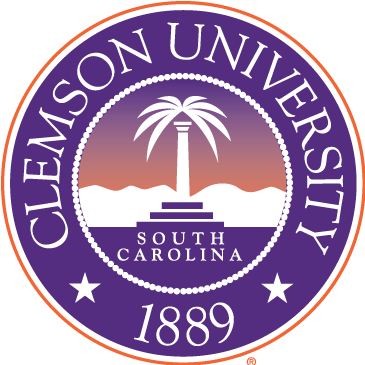 Keys to Survival
Don’t be intimidated by the learning curve
Be willing to learn
Find training videos online or at your school for skills that you aren’t comfortable with or just want to learn
Lean on the support of other Newcomers
Network!  Both at your school and through organizations such as SCAIR, SAIR and AIR
Enjoy your job – LAUGH!
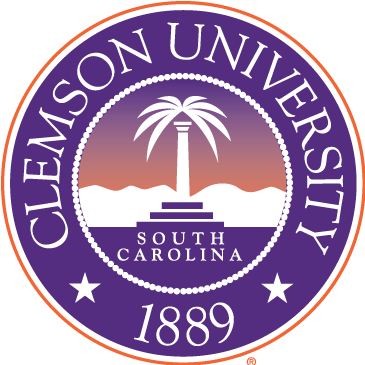 Questions?
Nancy James 
NTJAMES@Clemson.edu
Ronnie Chrestman RECHR@Clemson.edu